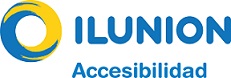 DIVISIÓN CONSULTORÍA
Oscar da Pena
ILUNION  ACCESIBILIDAD
DIRECTORA GERENTE
Patricia Otero
Ingeniería de Producto

Andrés Ursueguia
Desarrollo de Negocio

Pilar Soret
Personas y Desarrollo de Talento

Victor Toledo
Financiero y PMO

Angela Peralta
Consultoría Social
 
Elena Ortega
Accesibilidad en el Entorno Físico

Raul López
Accesibilidad a la Información y a la Comunicación

Juan Manuel Molina
Accesibilidad Digital

Adrian Gonzalez
Tecnología

Patricia Otero